Title of Project Goes Here
Business Name:

By: Group members Names
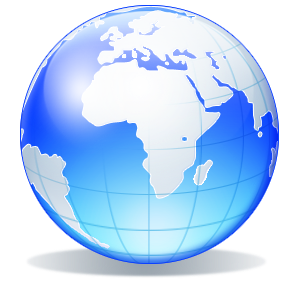 Teacher, Period
Information on _______(country)
Land:
Water: 
Climate:
Vegetation:
Natural Resources:
Economy of _________(your country)
What do the people of your country do to make a living? Information on the current economy of your country goes here!
Proposal for Diversification
What should your country do to diversify it’s economy? Your group’s proposal goes here!
Citations
All citations from resources (and pictures) you used for your project go here! Be sure to use MLA format.